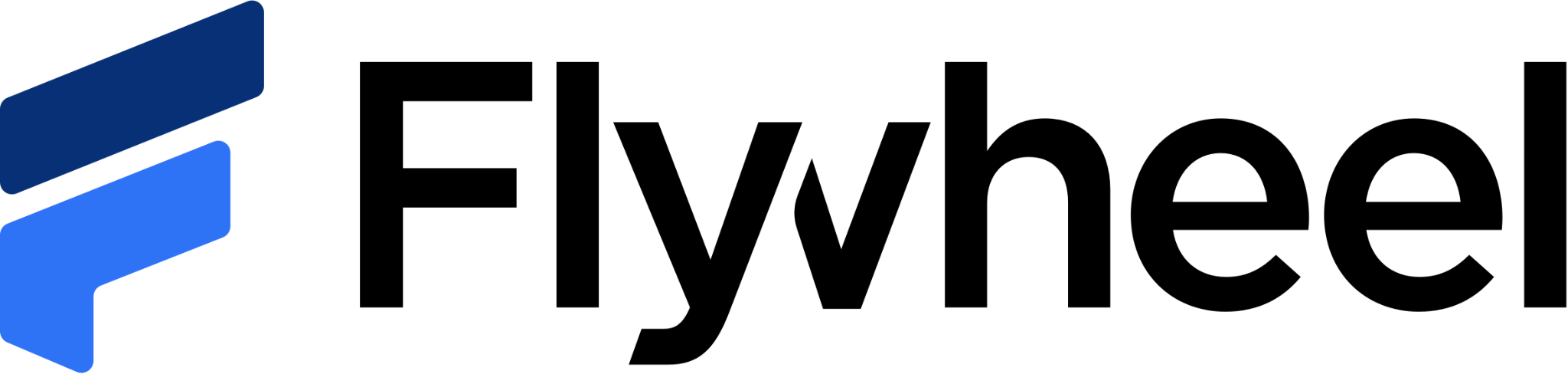 A USER INTRODUCTION
KATHLEEN DURKIN
DIRECTOR, MR PLATFORM ADMINISTRATION
WHAT IS FLYWHEEL?
-https://cmrrc.zi.columbia.edu

-MR data storage system similar to a PACS 

-MR data preprocessing and processing 

-MR data sharing with collaborators
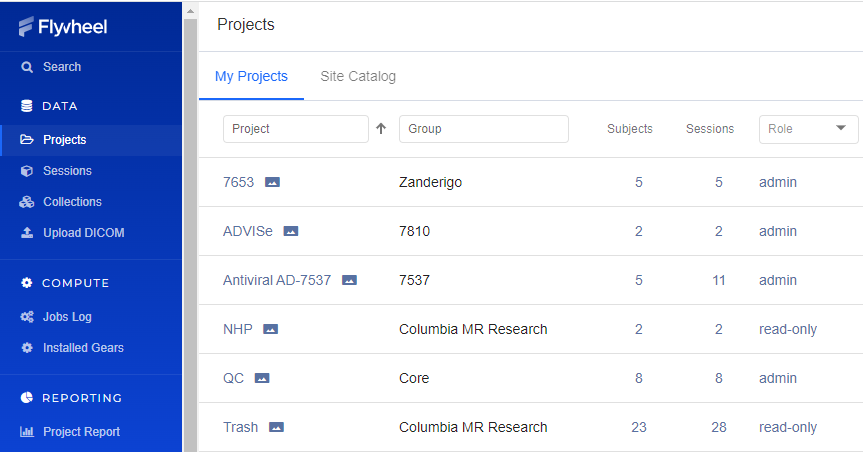 [Speaker Notes: Flywheel is a web-based system for data management, and more.

All MR data generated at the Zuckerman MR Platform are automatically uploaded to Flywheel.

Flywheel stores data similar to a PACS (Picture Archive Communication System) system in a radiology department.

But Flywheel ALSO has tools for preprocessing and processing data. 

With our help, you can share data with collaborators.]
Get started
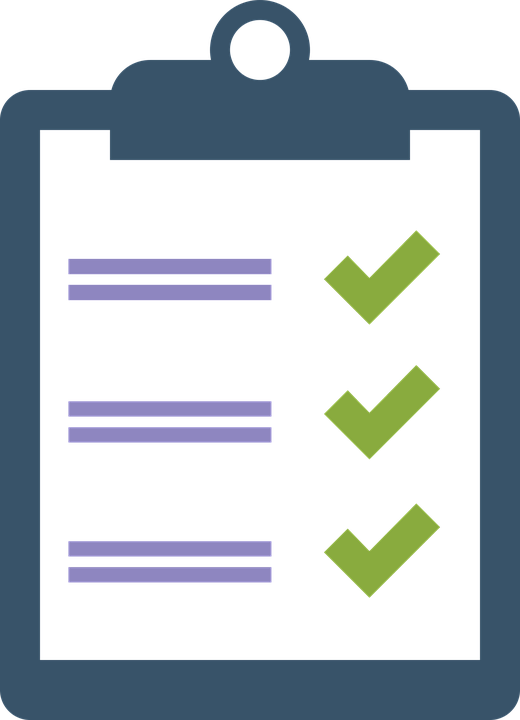 To get started right in Flywheel you need to have:

A UNI
A PI 
A study that you need access to

Contact Jonathan Cardona (jc5724@columbia.edu) to
set you up in Flywheel as a user.
Let him know what group you work for (your lab) and 
what project you are working on.
Link to Access Flywheel
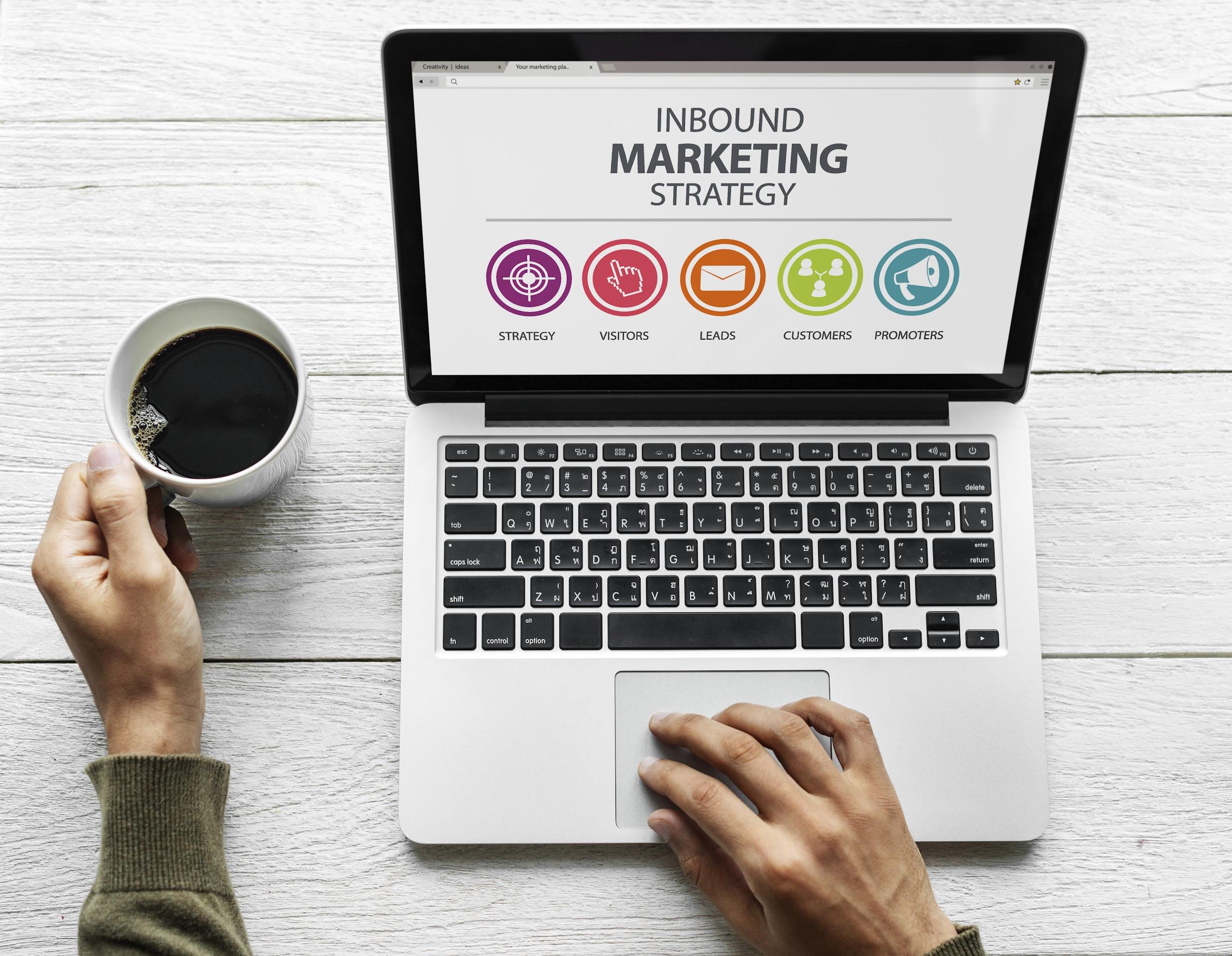 https://cmrrc.zi.columbia.edu
https://cmrrc.zi.columbia.edu
[Speaker Notes: https://cmrrc.zi.columbia.edu]
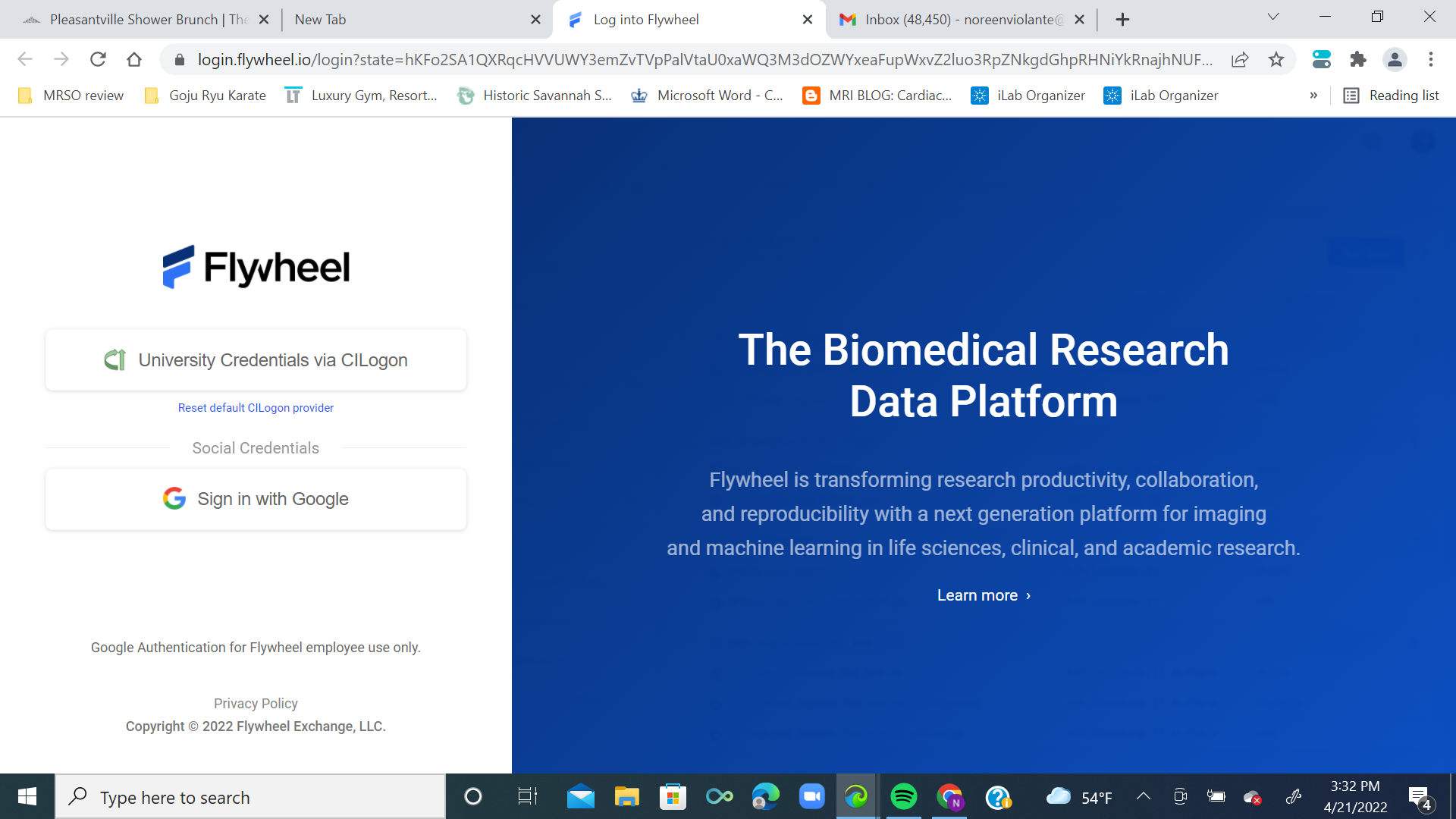 [Speaker Notes: Click the “University Credentials via CILogin” button]
USER, GROUPS, PROJECTS, SESSIONS
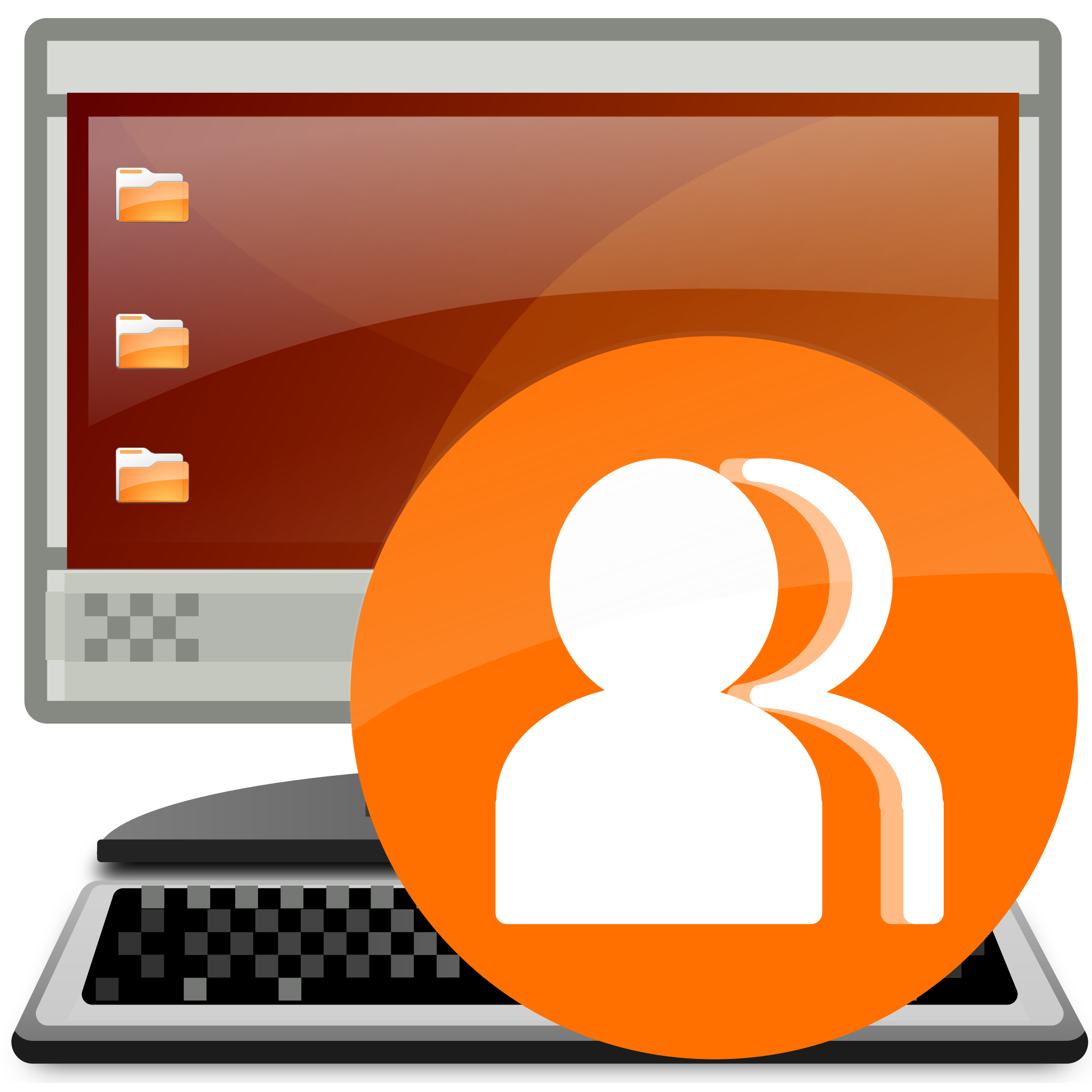 A User is any individual that can access data on Flywheel
		
The MR Technologist must create a new user profile for you before you can begin to use Flywheel.
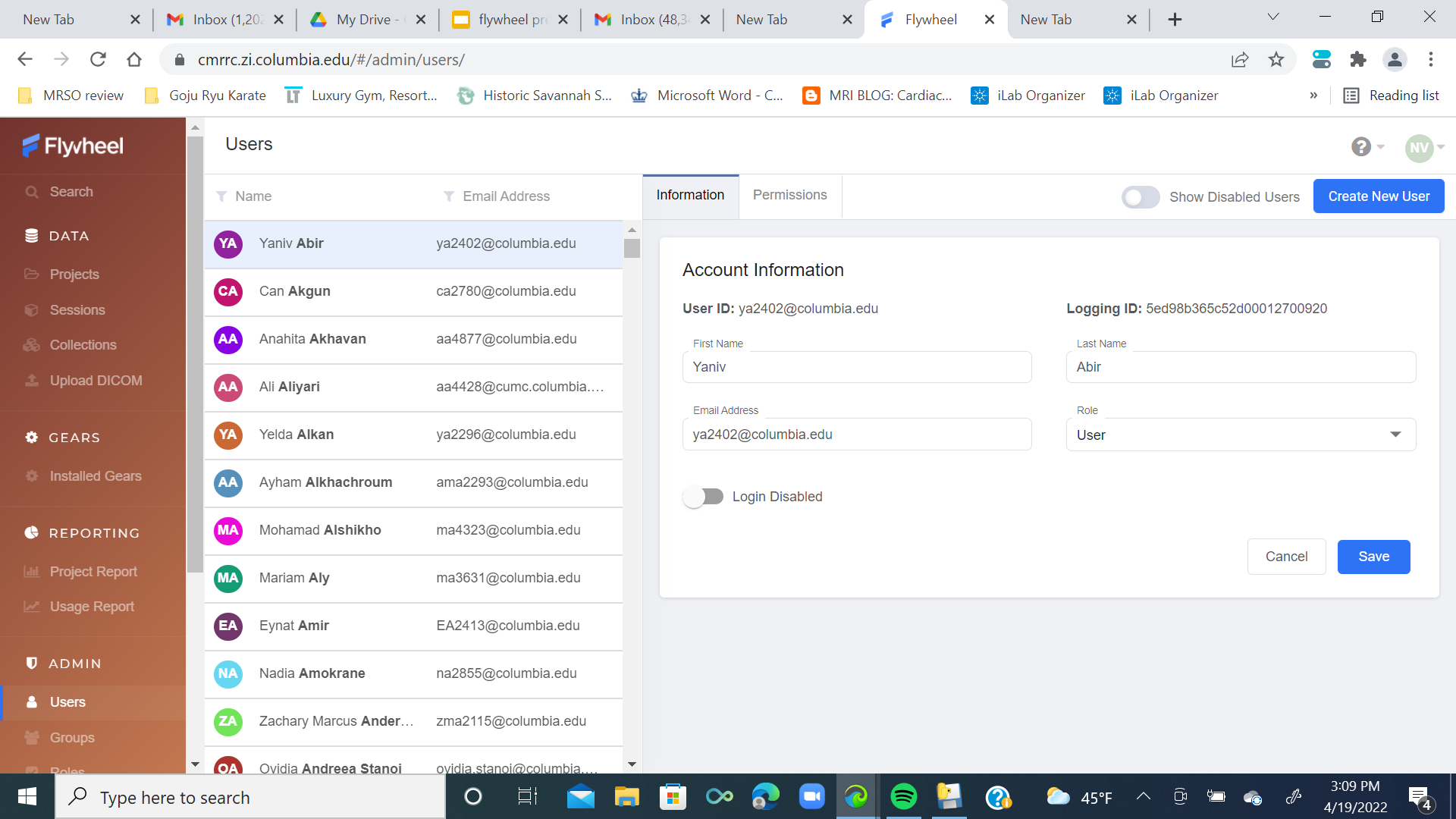 [Speaker Notes: Here are some users.]
USER, GROUPS, PROJECTS, SESSIONS
A Group is the name give to the lab in which you work, usually named after the PI.
   Sternlab
   Brickman
   Horga
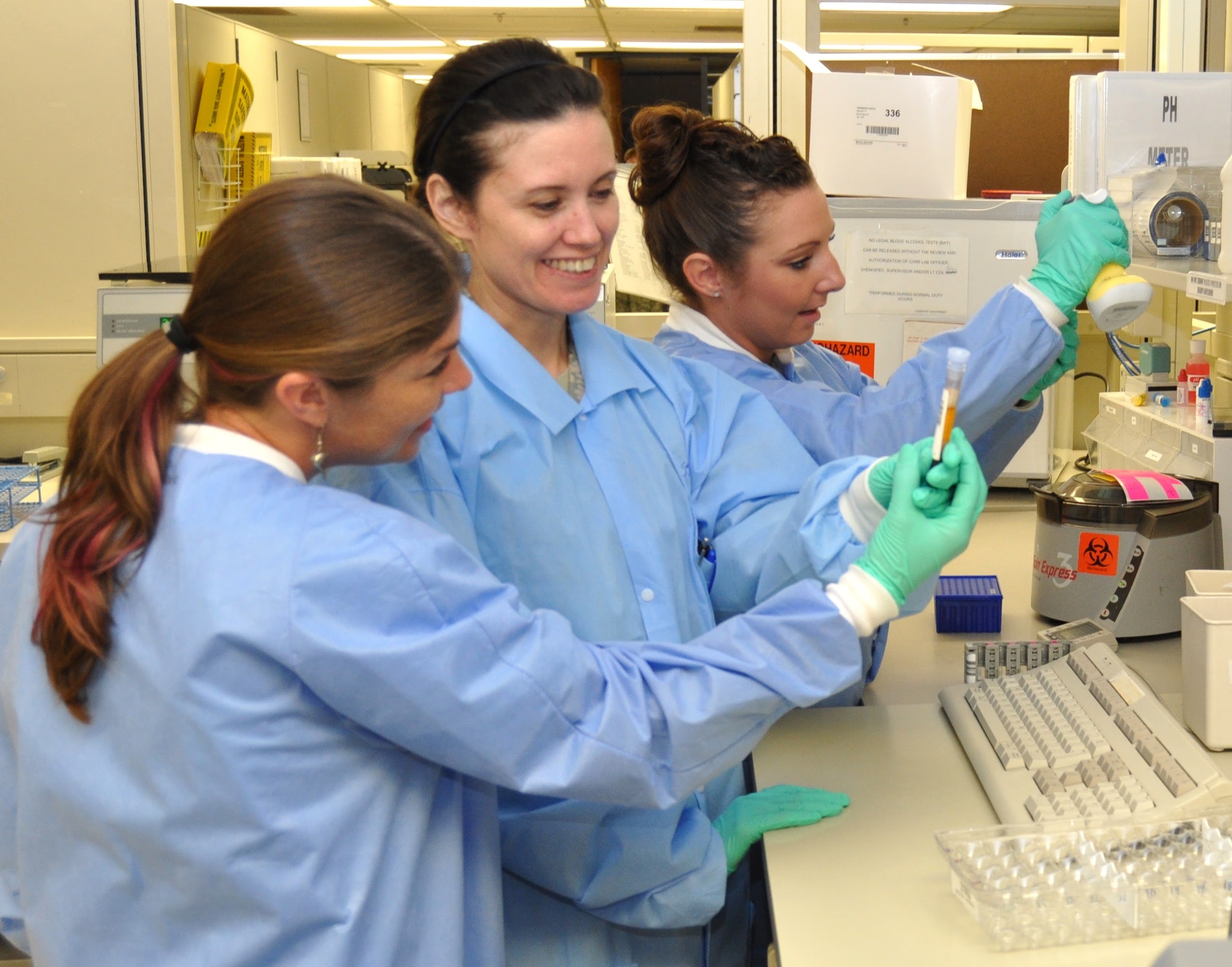 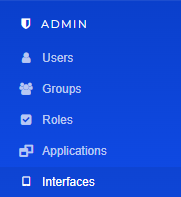 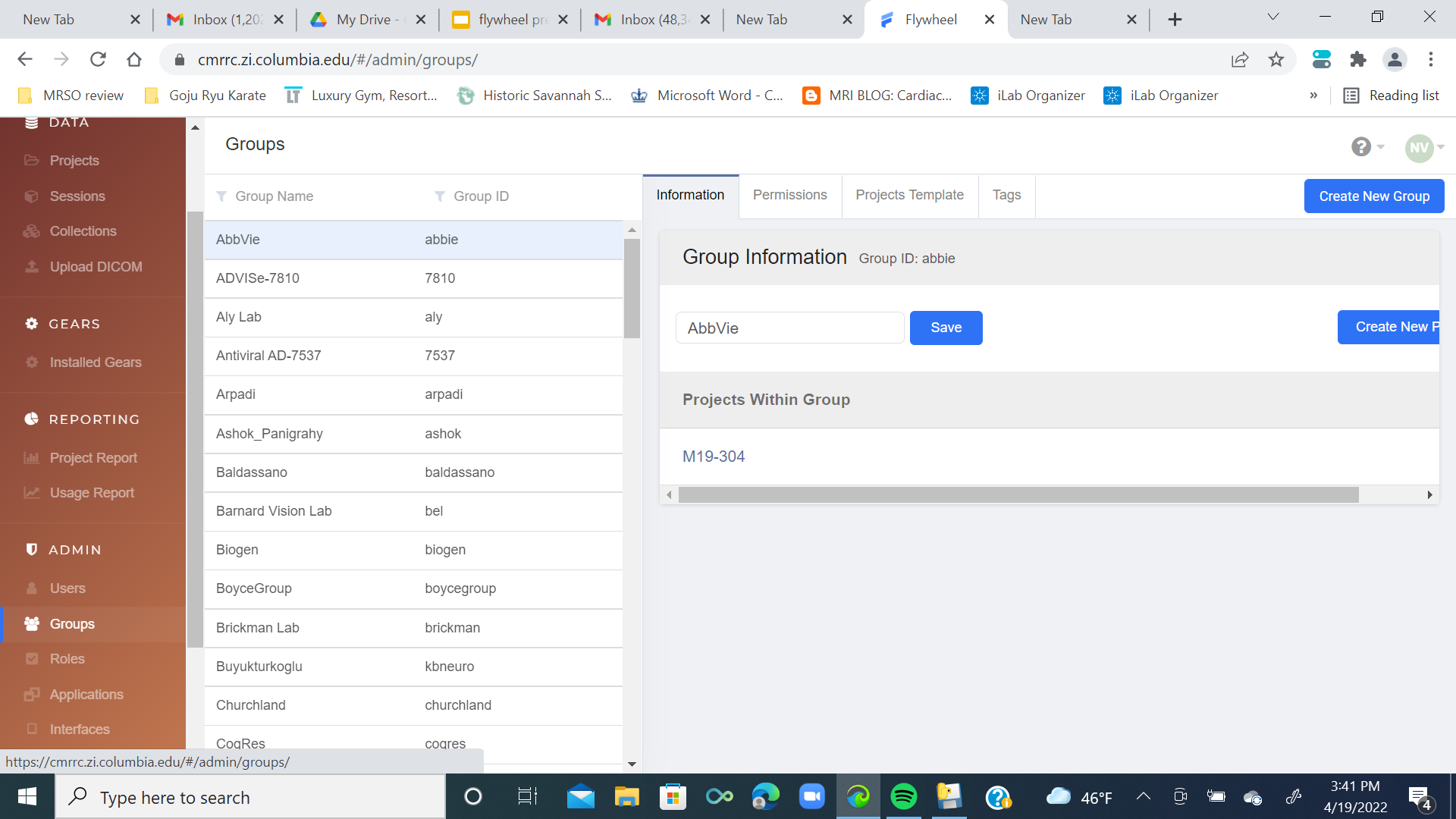 Projects within this group
[Speaker Notes: Here are some groups.]
USER, GROUPS, PROJECTS, SESSIONS
A Project is a particular IRB- approved study  that your group is working on.
    Offspring
    Scaffold
    KEEPS
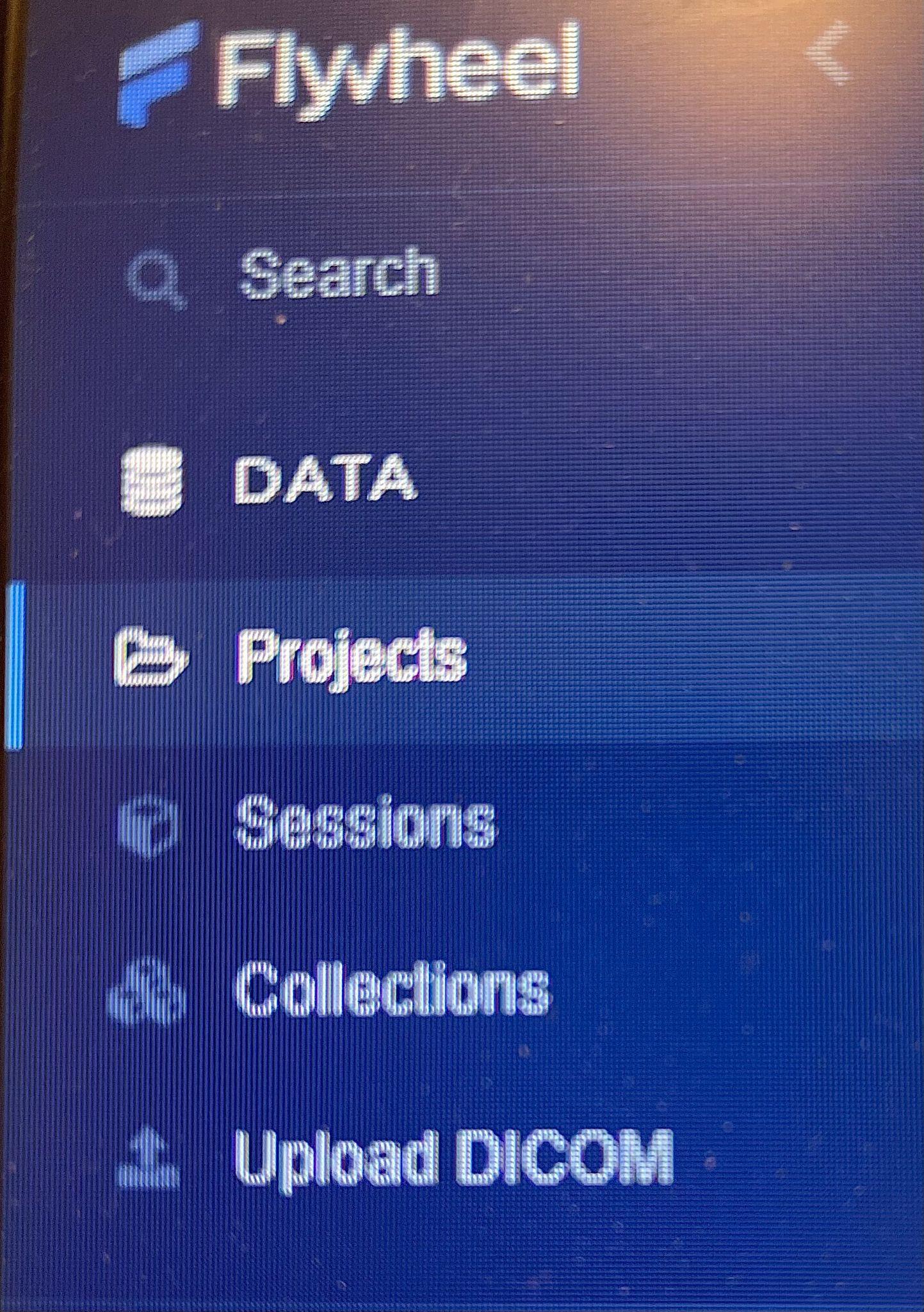 [Speaker Notes: Usually named with a term or acronym related to the study, but sometimes labeled with the sponsor name or  IRB number.]
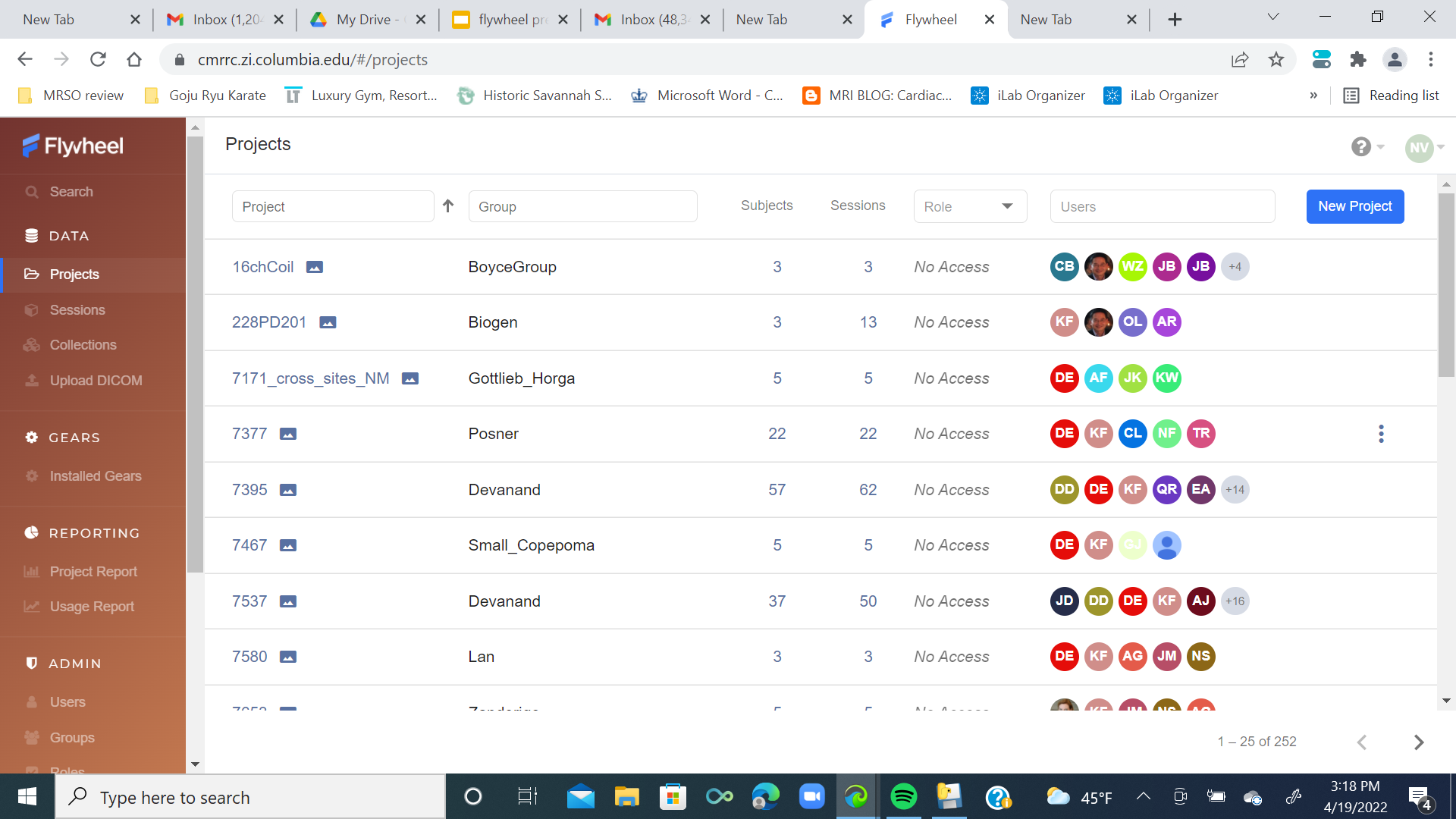 [Speaker Notes: Here are some projects.]
USER, GROUPS, PROJECTS, SESSIONS
A Session is a block of time that you or a member of your group used the MRI at ZI to acquire images/data which you reserved in iLab.
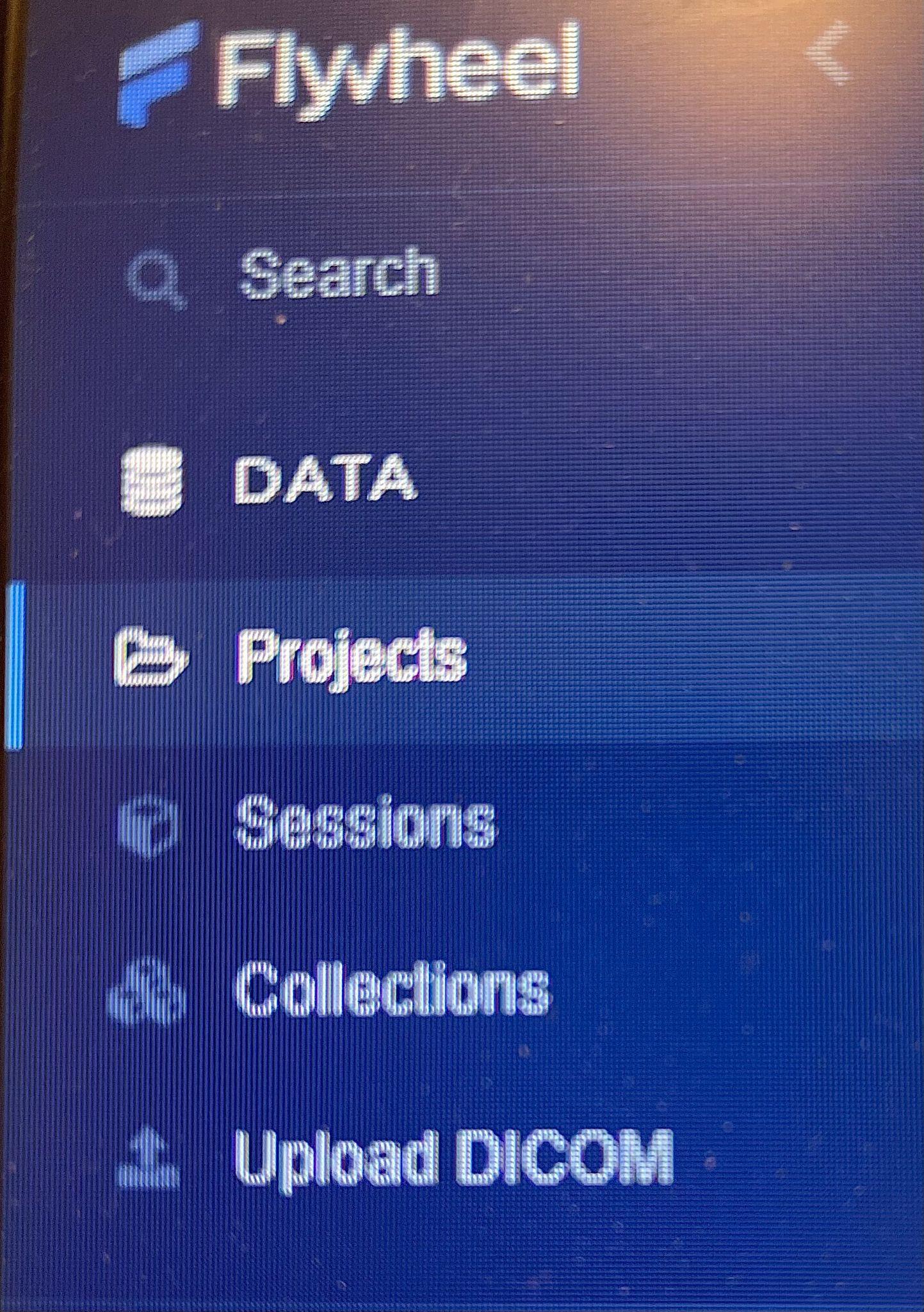 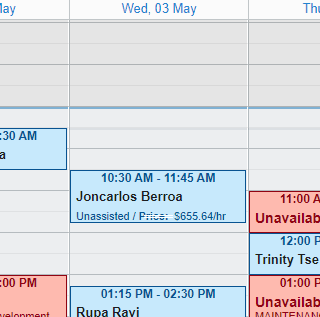 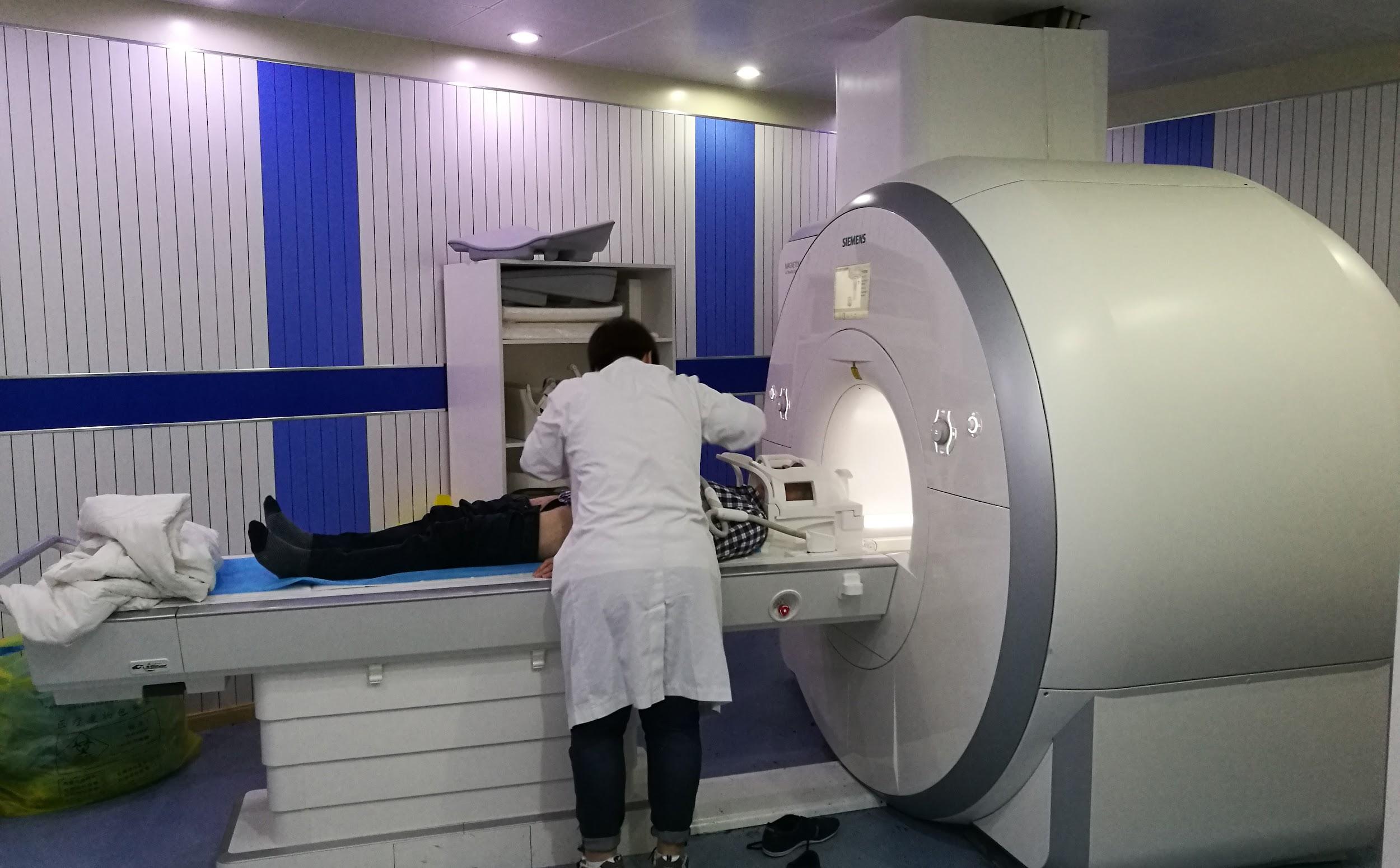 [Speaker Notes: The session is the individual scan. It is time-stamped and date-stamped, and labeled with the subject ID.]
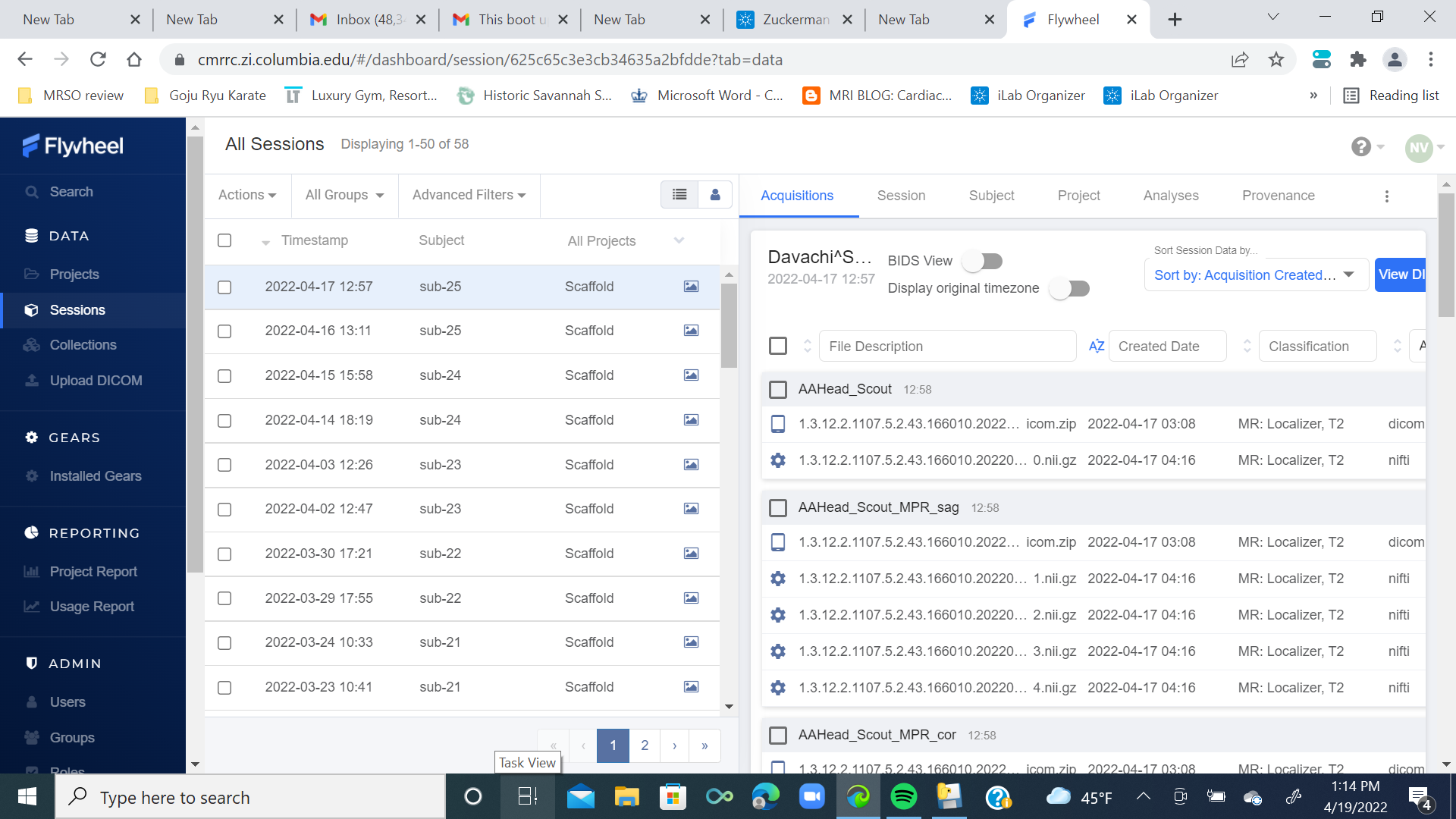 [Speaker Notes: Here are some sessions.]
Session
1
Project
2
Group
3
[Speaker Notes: Every session (or scan) is part of a project (or study) which belongs to a group (a PI’s lab).]
PERMISSIONS
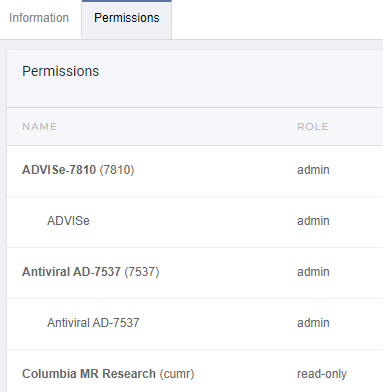 You are only allowed to view or work with data if your PI gives you permission to do so.
Permission to access data from groups and projects is given by administration.
[Speaker Notes: Here are some of Kathleen’s permissions.]
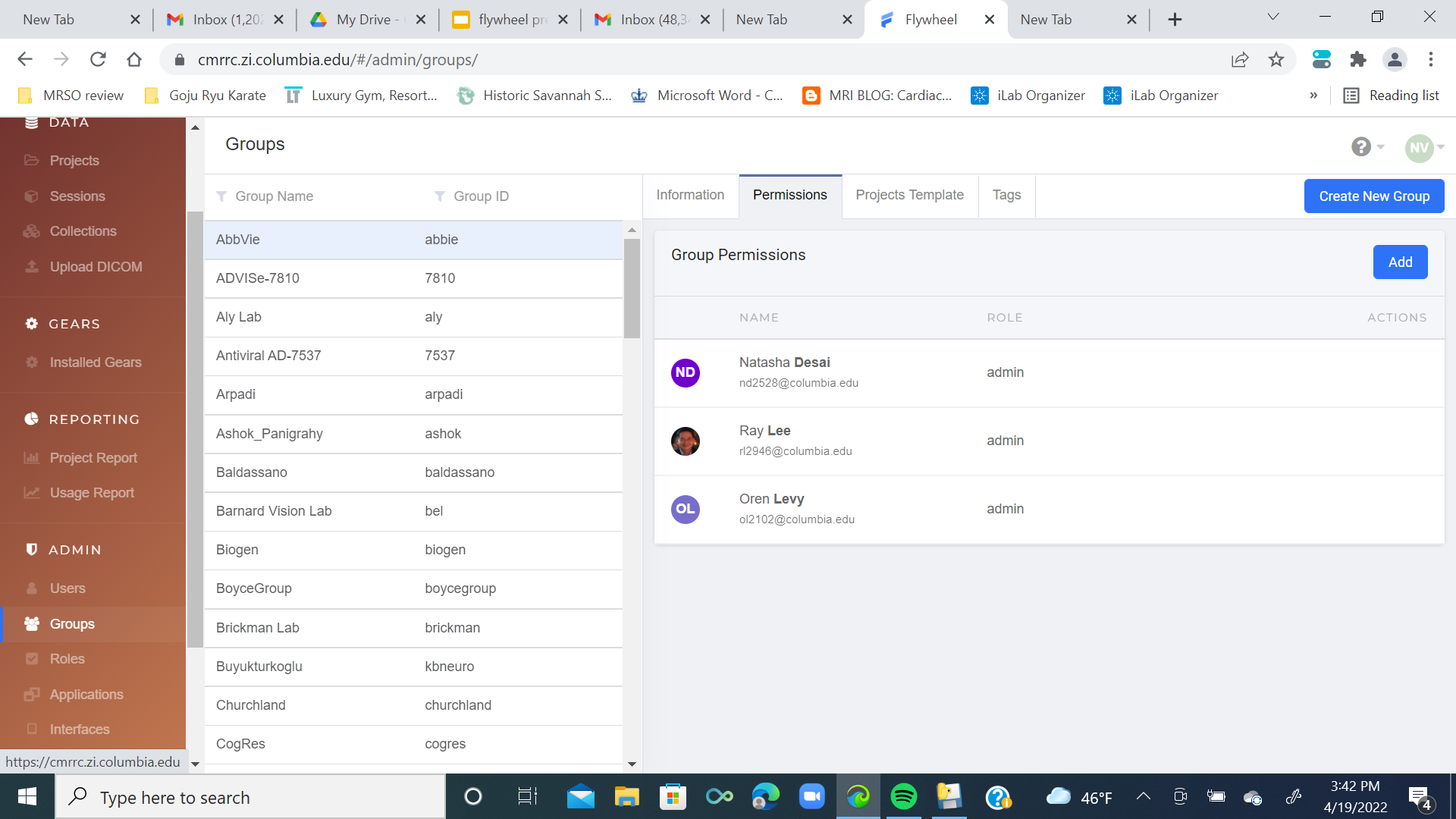 Roles are Users or Administrators
Permissions can be read only, write only, or read write
[Speaker Notes: Here’s how to see your permissions.]
What is a GEAR?
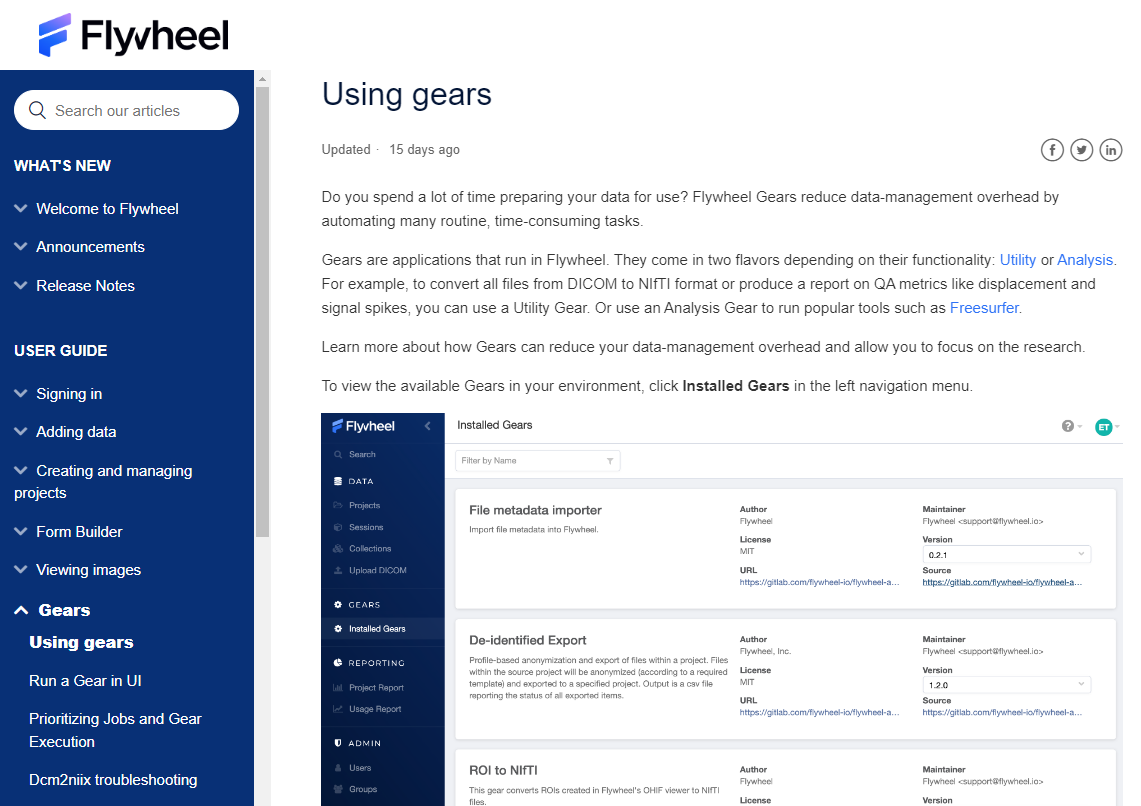 A GEAR in Flywheel is a tool that can be a :
Utility GEAR
Analysis GEAR
[Speaker Notes: Flywheel Gears reduce data-management overhead by automating many routine, time-consuming tasks.
Gears are applications that run in Flywheel. They come in two flavors depending on their functionality: Utility or Analysis. 
For example, to convert all files from DICOM to NIfTI format or produce a report on QA metrics like displacement and signal spikes, you can use a Utility Gear. 
Or use an Analysis Gear to run popular tools such as Freesurfer.]
What is a GEAR?
Utility GEAR
Doing something to the data, like convert file types
Analysis GEAR
Doing something with the data, like crunching numbers, signals, etc.
[Speaker Notes: Utility example: convert all files from DICOM to NIfTI format or produce a report on QA metrics like displacement and signal spikes
Analysis example: run Freesurfer.]
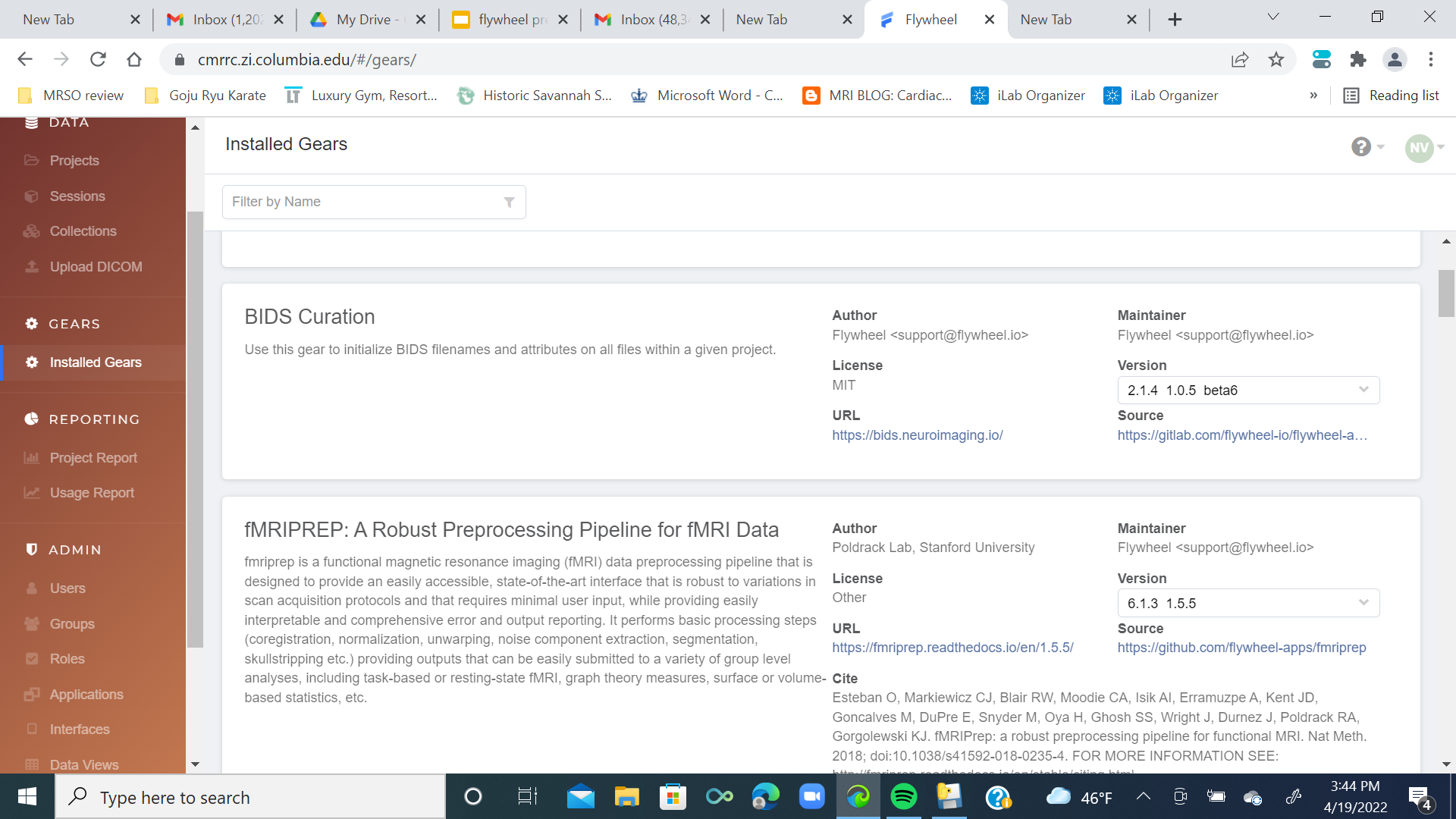 [Speaker Notes: Clicking “Installed Gears” in the left-side directory gets you all your options.]
How do I utilize Flywheel
To look at the MR structural images in viewing mode
To create or use a pre-programmed gear to analyze data
To store the data from your MR sessions within a project within a group
To share data with collaborators anywhere in the world
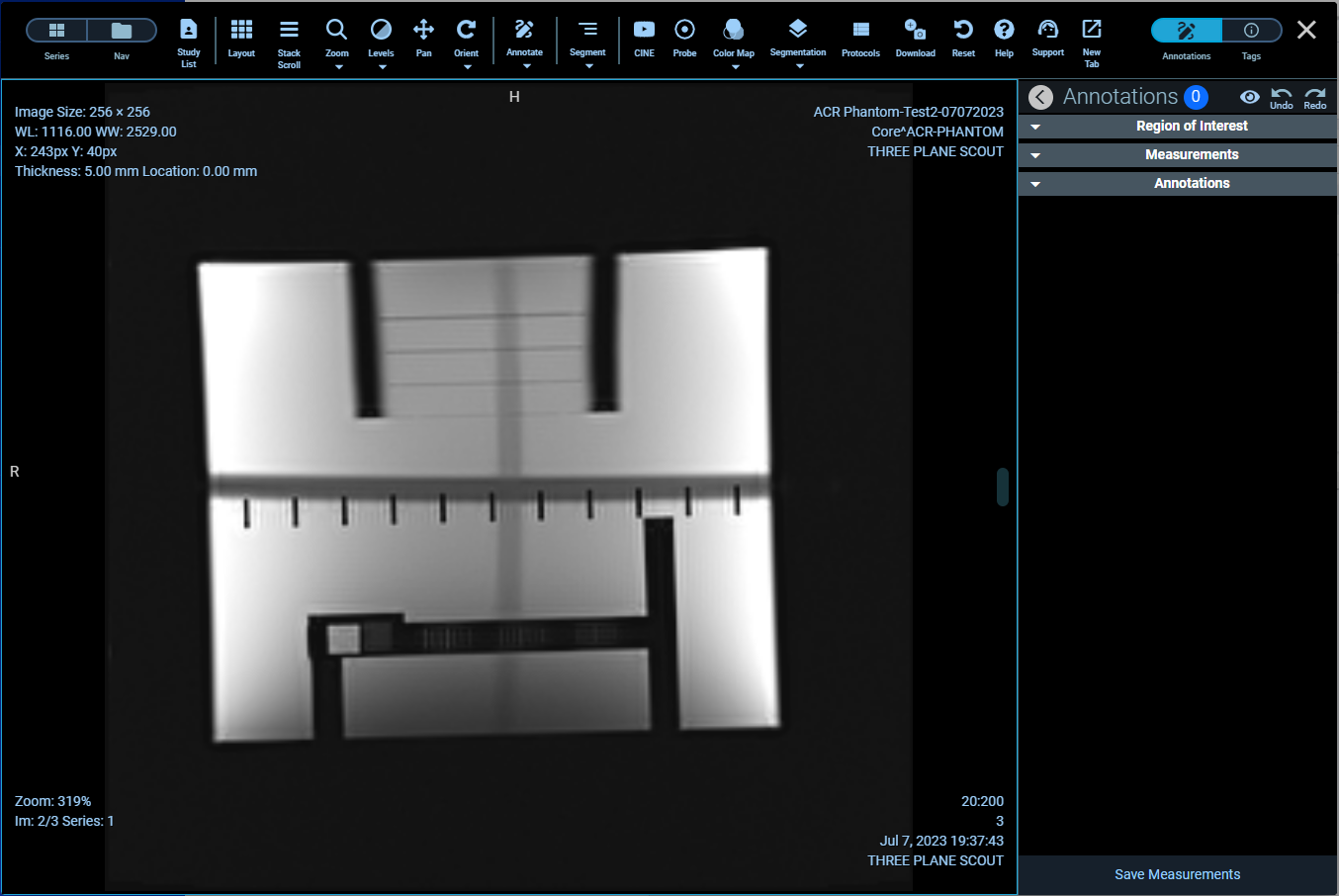 [Speaker Notes: Viewing mode example: This is what an phantom from the American College of Radiology (ACR) looks like.]
Links & Resources
Logging into Flywheel should bring your right to your data.

Here’s a helpful video that walks through and explains Flywheel features. 

Additionally, there's technical documentation that discusses topics from our data hierarchy to BIDS to developing your own gears on Flywheel.

Use this webform to send specific questions to the Flywheel helpdesk.  They're generally quite responsive and helpful.
[Speaker Notes: Login link: https://cmrrc.zi.columbia.edu
Video: https://www.youtube.com/watch?v=Rzvmxj-JOQE&t=80s   Definitely watch this; it goes into more details about the features available in Flywheel.

Technical documentation: https://docs.flywheel.io/hc/en-us
Helpdesk form: https://docs.flywheel.io/hc/en-us/requests/new]